APRESENTAÇÃO SOBRE ATUAÇÃO DO ACNUR
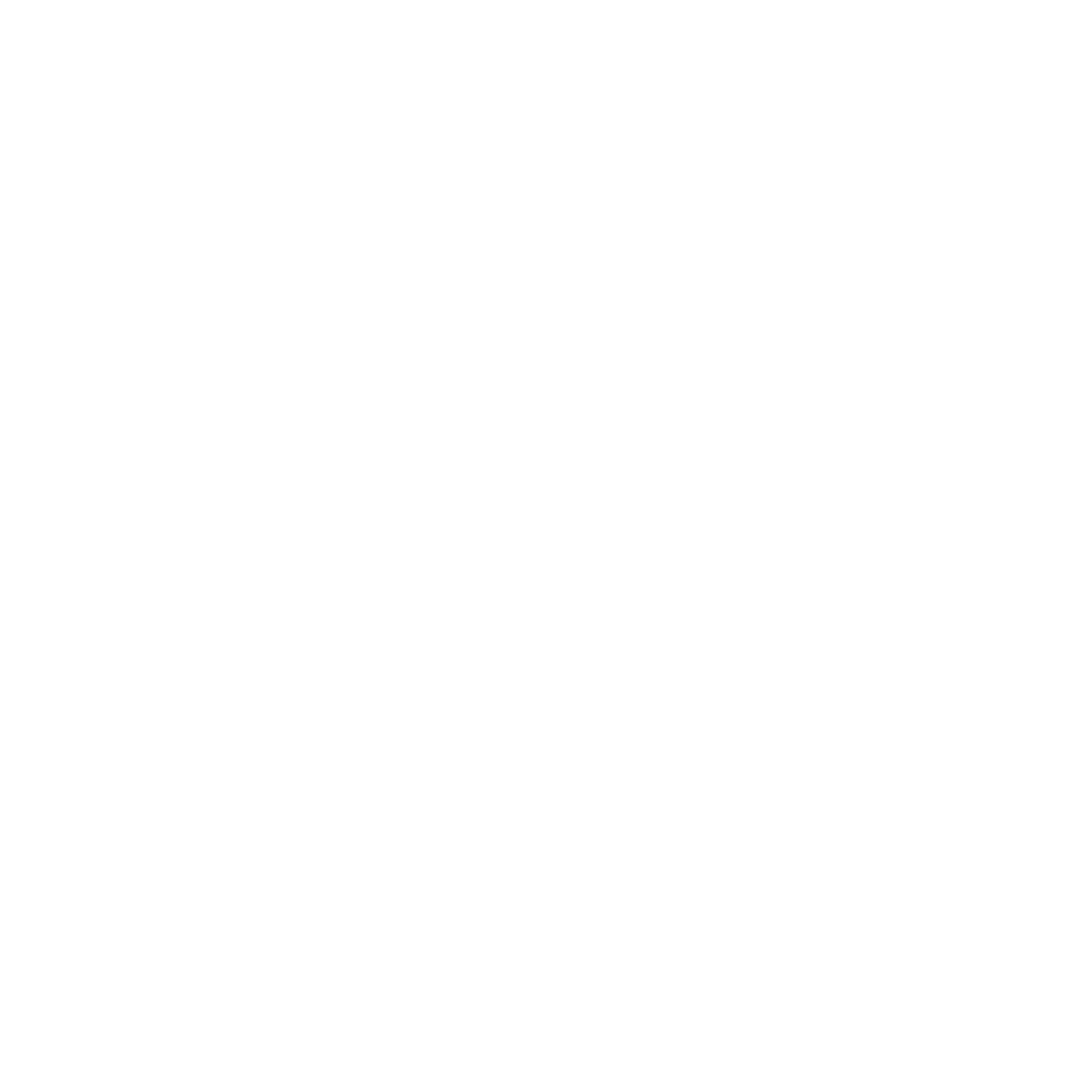 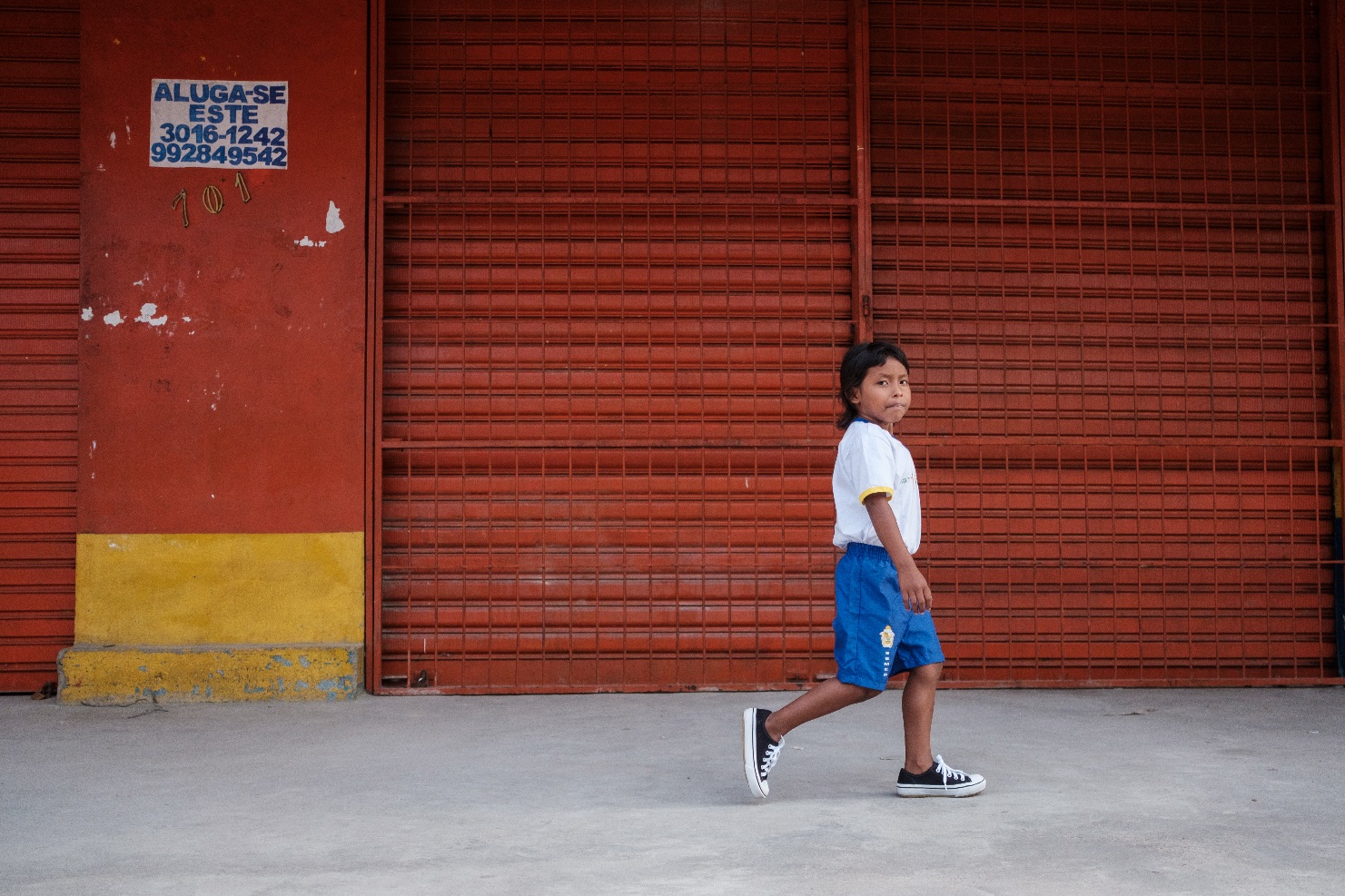 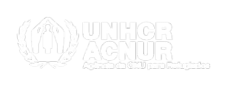 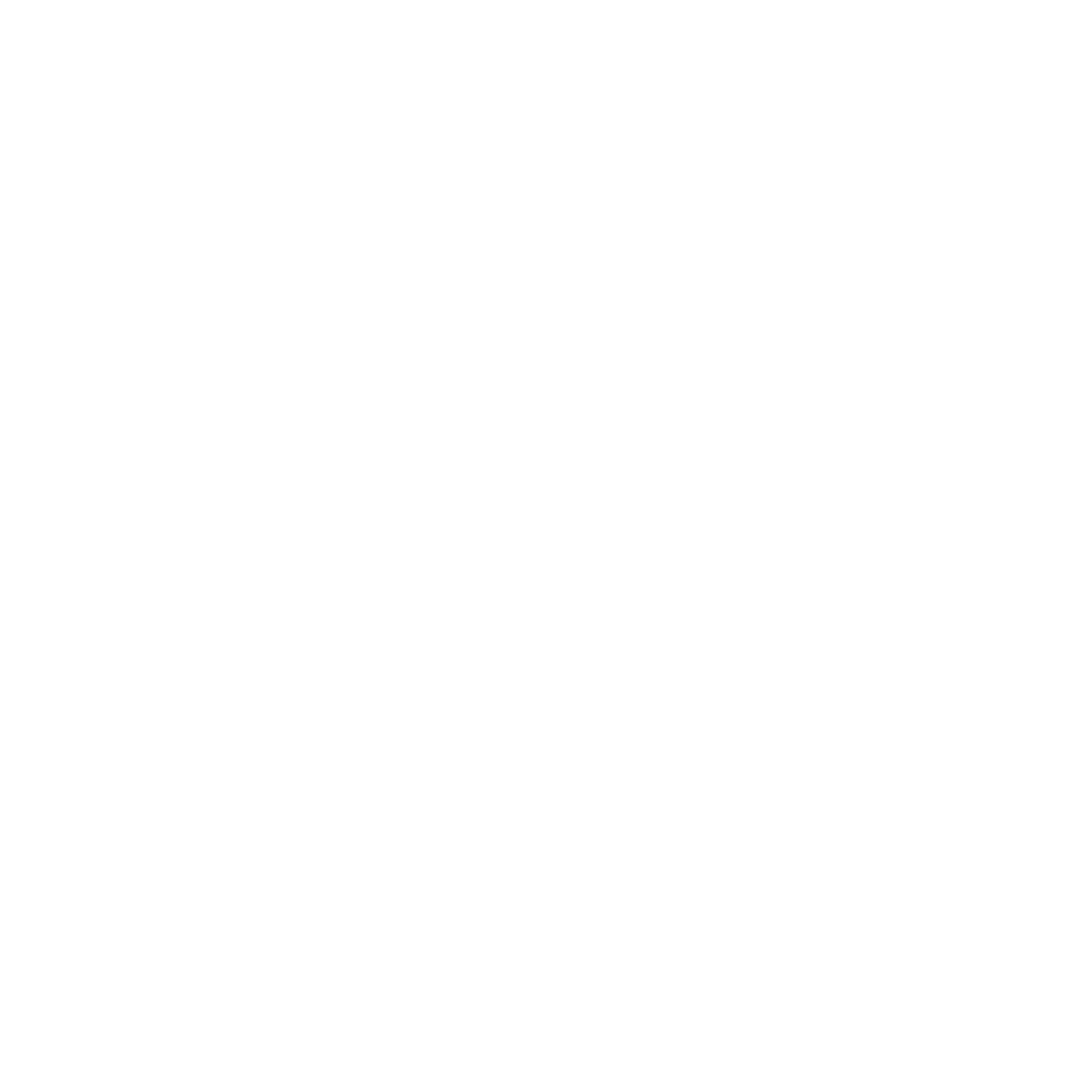 MANDATO DO ACNUR
Quando surgiu o ACNUR?

Pós-Segunda Guerra Mundial;
Criado em 14 de dezembro de 1950, pela  Assembleia Geral da ONU – Resolução 428(V);
Mandato Proteção e Soluções Duradouras para refugiados, apátridas e, em alguns casos, deslocados internos.
Base Juridica

A Convenção de 1951 da ONU sobre Refugiados e seu Protocolo de 1967 são os fundamentos da proteção das pessoas refugiadas e estabelecem os princípios legais sobre os quais se baseiam inúmeras legislações e práticas internacionais, regionais e nacionais.
Lei brasileira 9.474/97
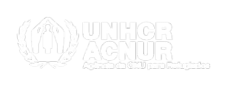 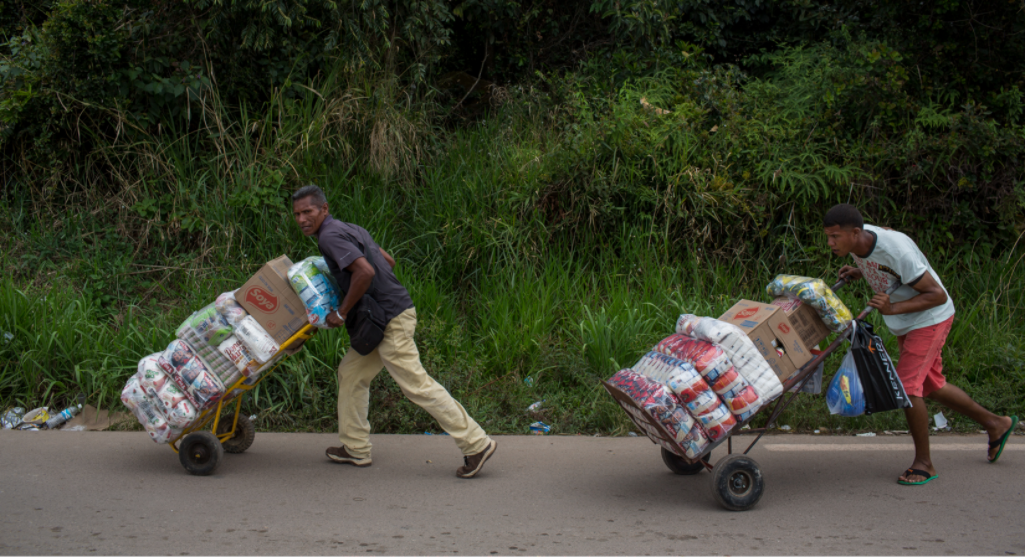 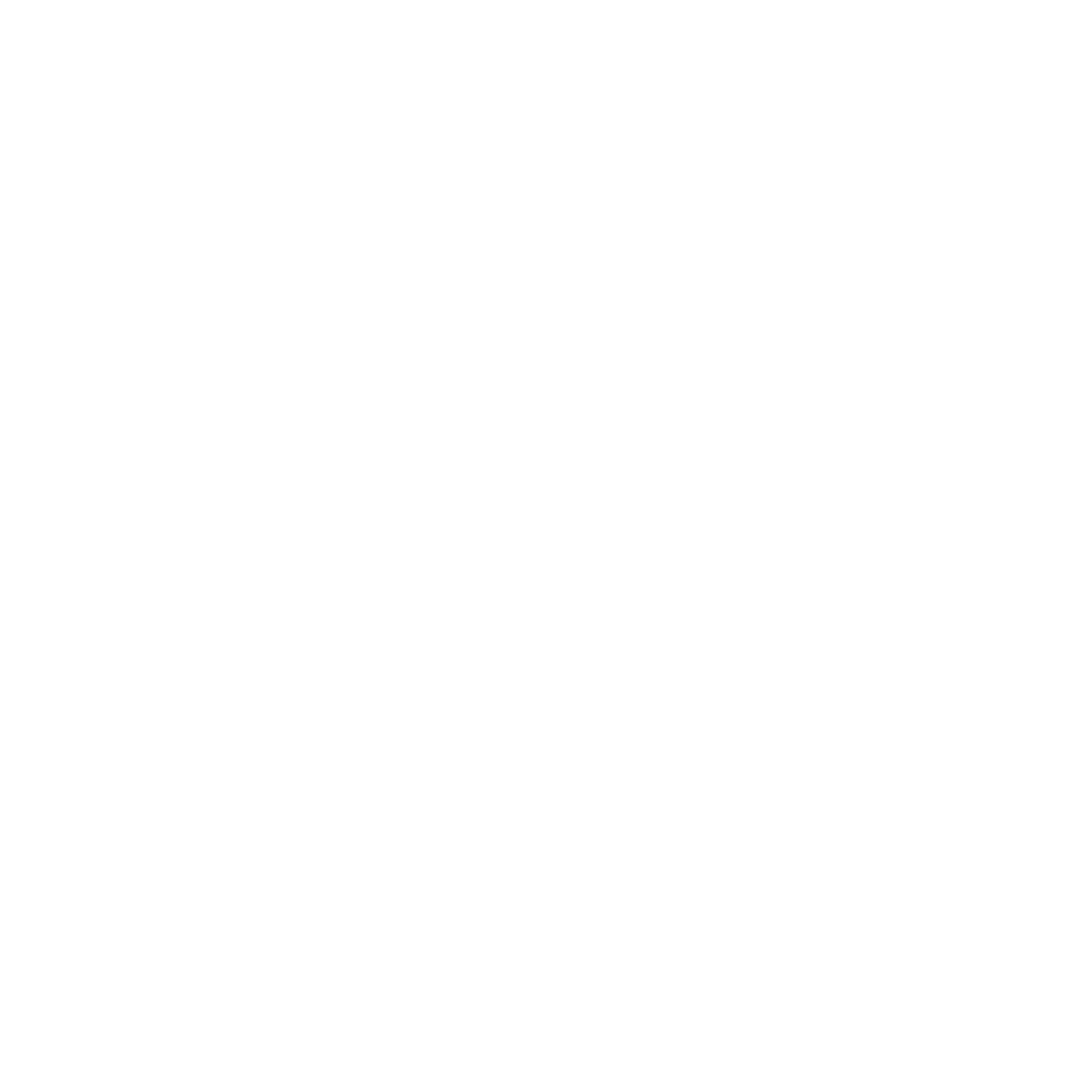 MANDATO DO ACNUR
Trabalha para assegurar que qualquer pessoa, em caso de necessidade, possa exercer o direito de buscar e receber refúgio em outro país e, caso deseje, regressar ao seu país de origem de forma segura.
Garantir que os países estejam conscientes das suas obrigações de conferir proteção aos refugiados e a todas as pessoas que buscam refúgio, atuando em conformidade com esses compromissos.
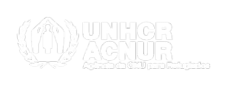 CONVENÇÃO DE 1951 
SOBRE REFUGIADOS
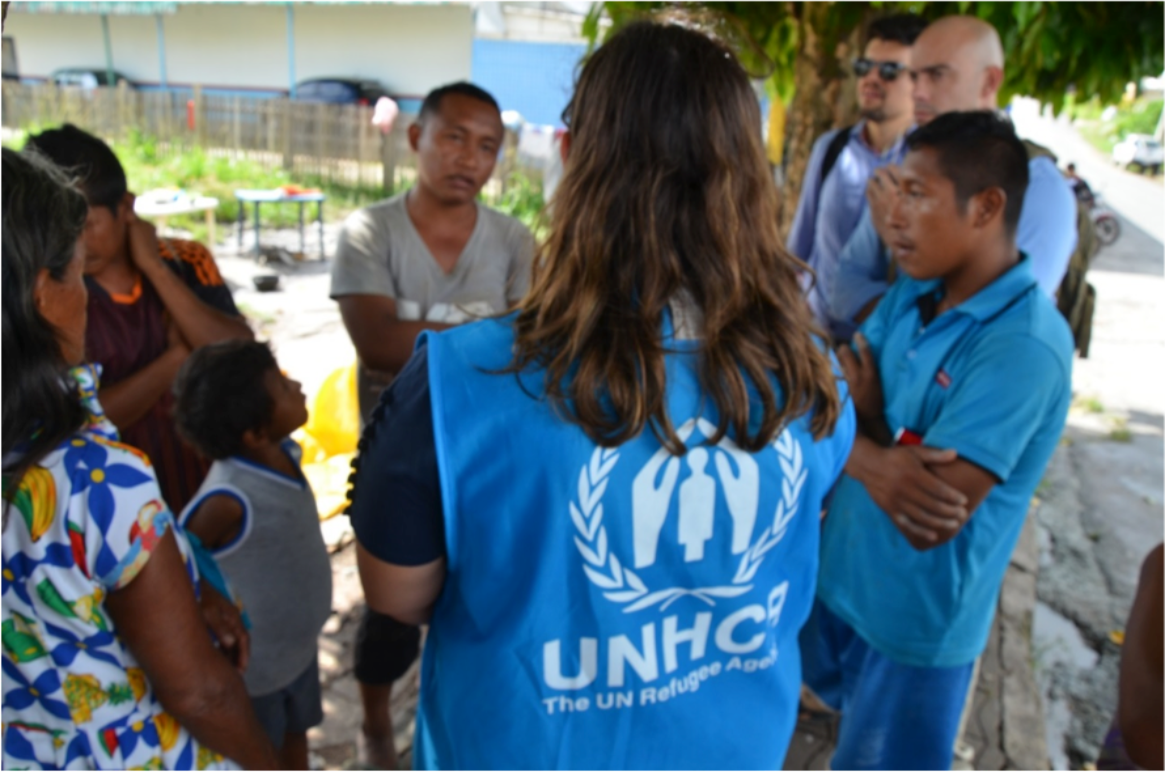 O ACNUR, AGÊNCIA DAS NAÇÕES UNIDAS PARA OS REFUGIADOS, É UMA ORGANIZAÇÃO GLOBAL DEDICADA A SALVAR VIDAS, A PROTEGER OS DIREITOS E A CONSTRUIR UM FUTURO MELHOR PARA REFUGIADOS, PESSOAS DESLOCADAS DE FORMA FORÇADA E OS APÁTRIDAS.
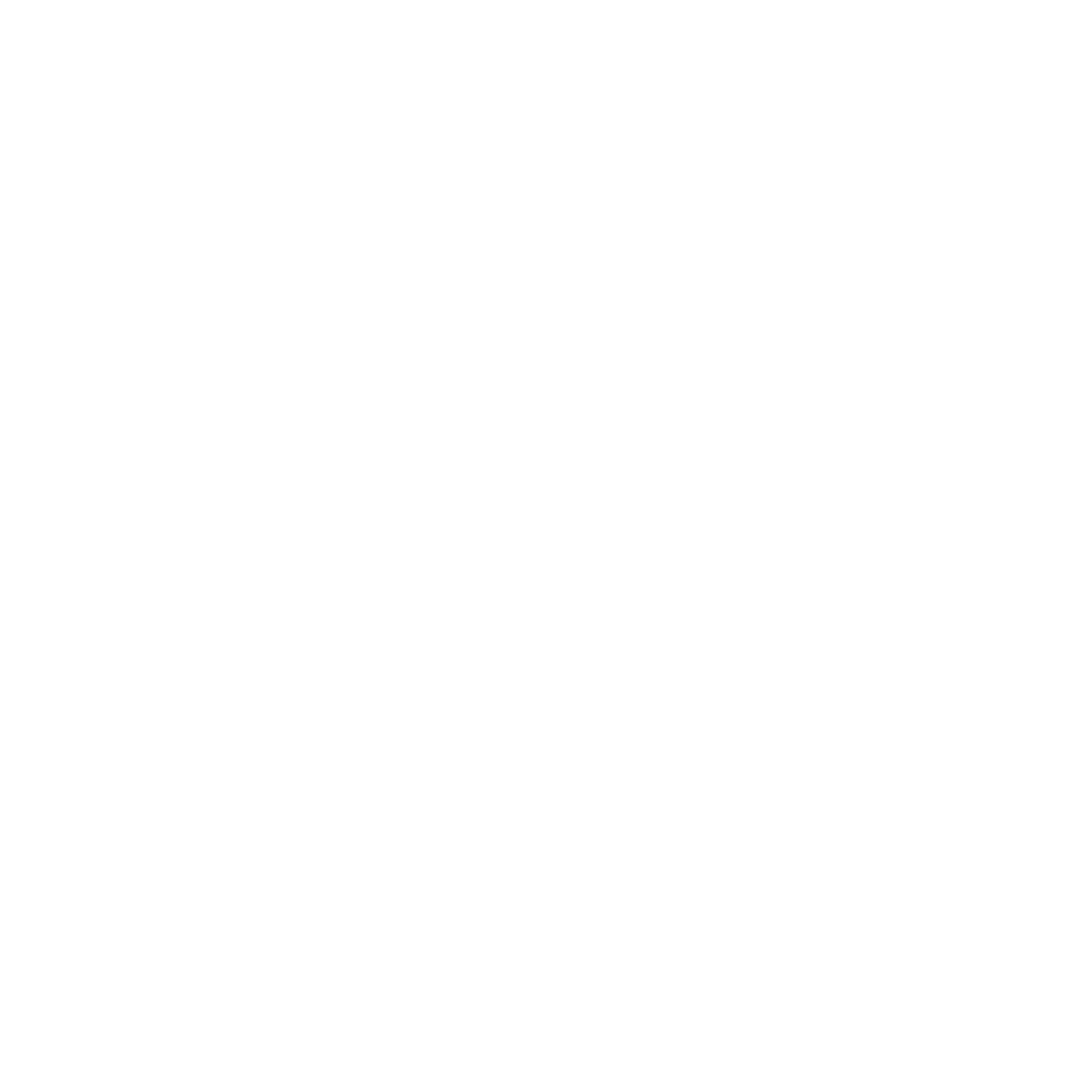 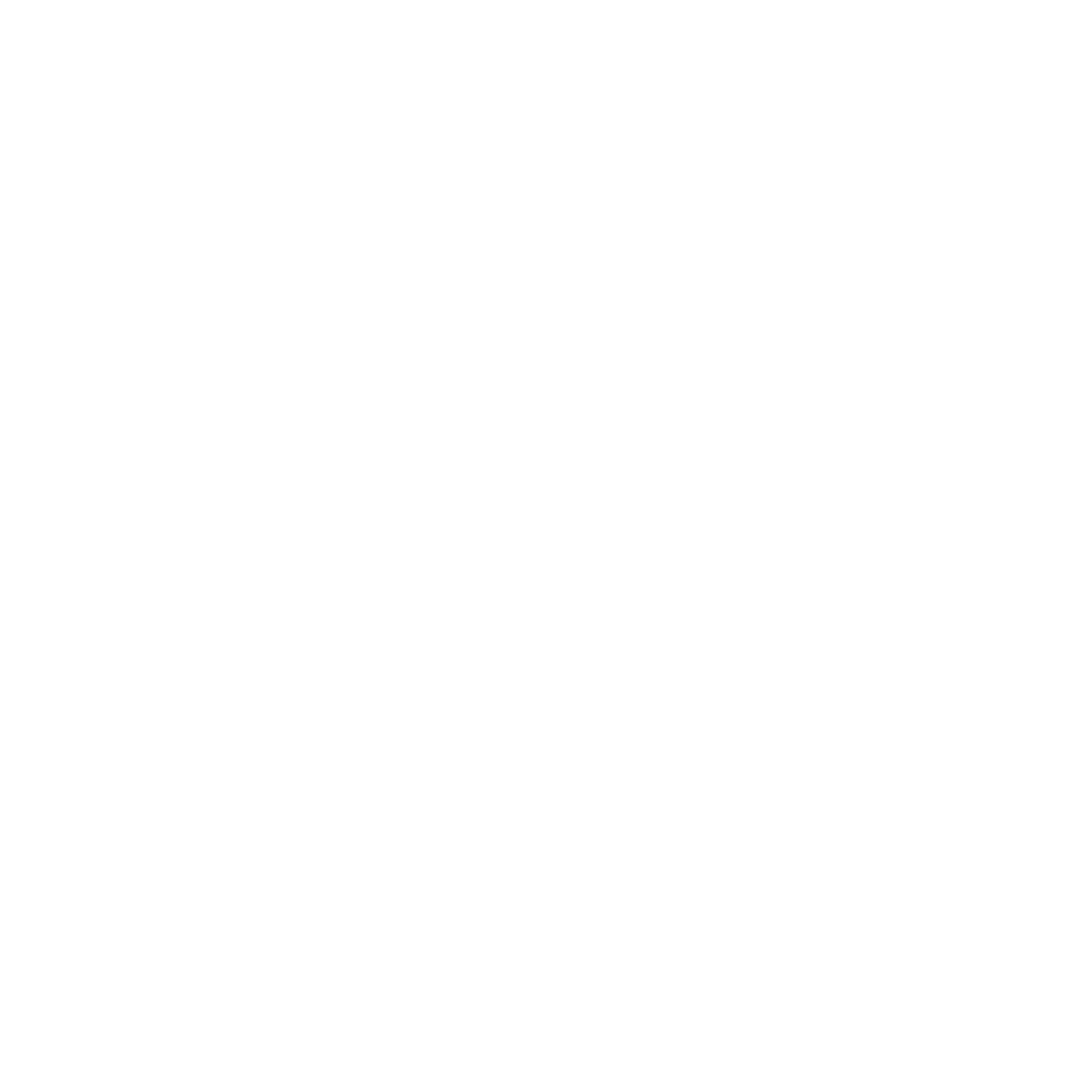 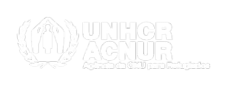 •SOLICITANTES DE REFÚGIO;

•REFUGIADOS;

•DESLOCADOS INTERNOS;

•RETORNADOS;

•APÁTRIDAS;

•OUTRAS PESSOAS DE INTERESSE.
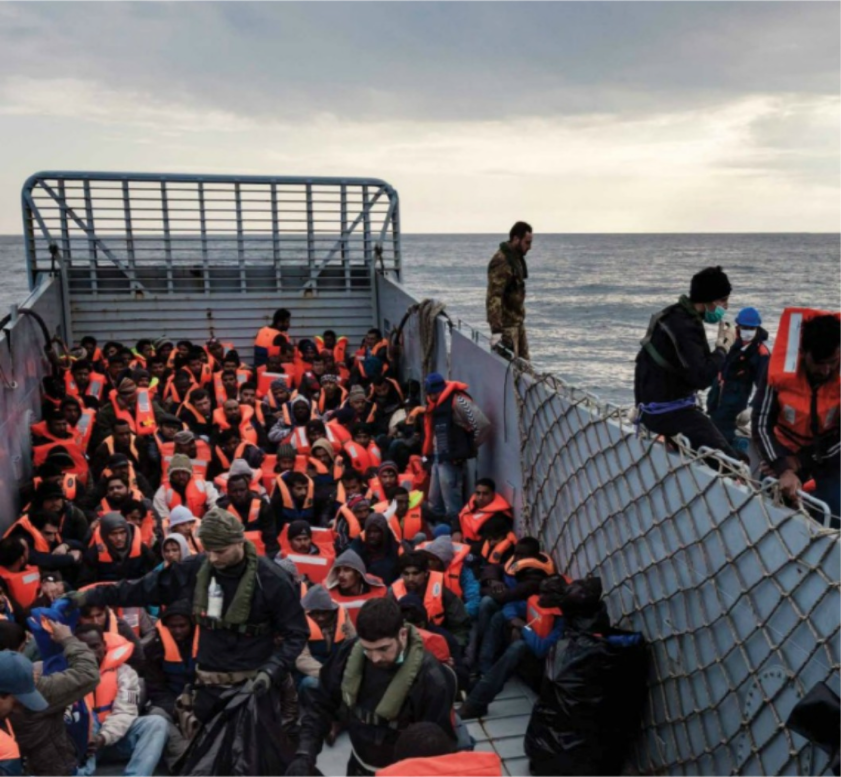 PESSOAS ATENDIDAS
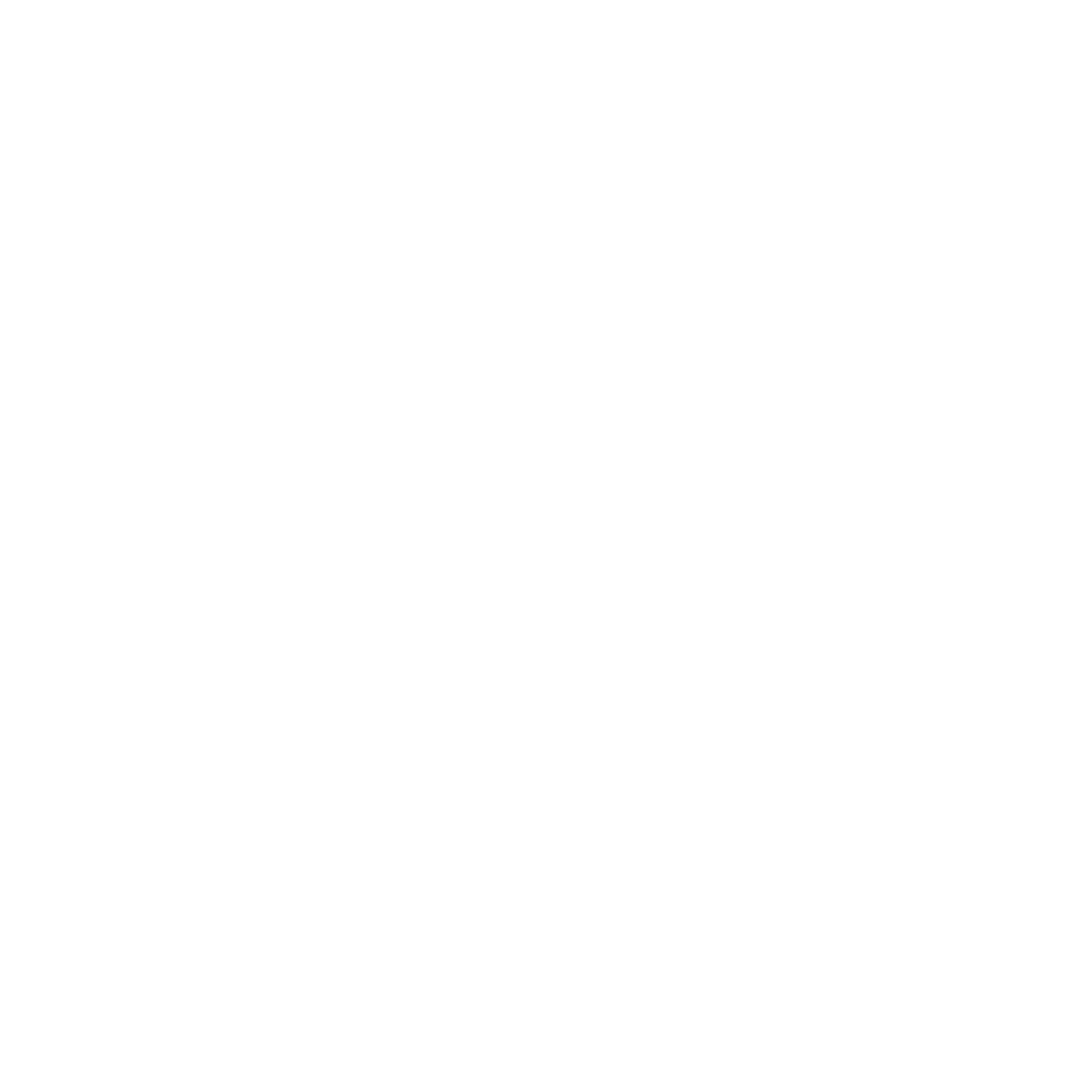 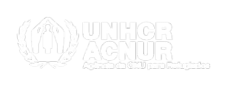 EMERGÊNCIA
NÃO EMERGÊNCIA
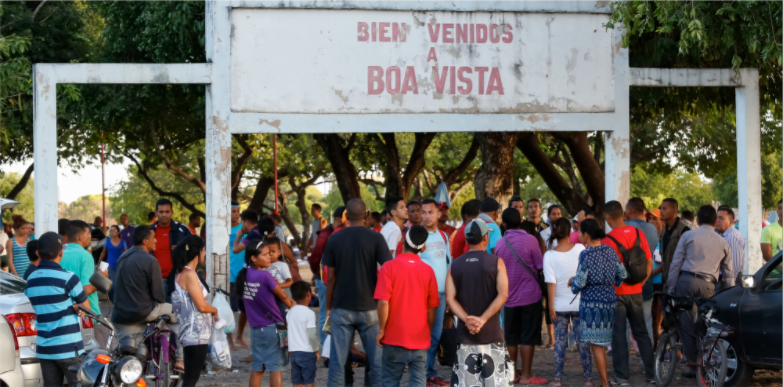 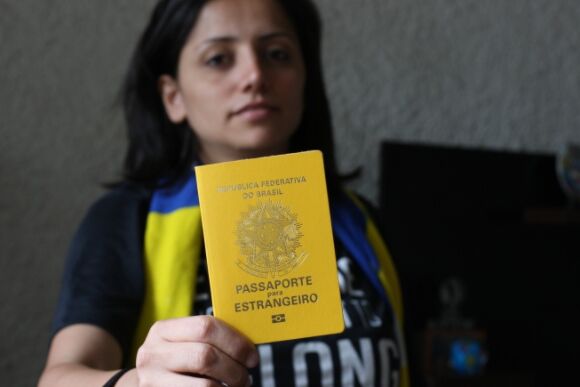 SITUAÇÃO  VENEZUELA
Escritórios de Campo em Junho de 2017
Roraima e Amazonas: Ordenamento de Fronteira (documentação), Abrigamento (Ministério da Cidadania), Interiorização + Proteção (SGBV, CP)
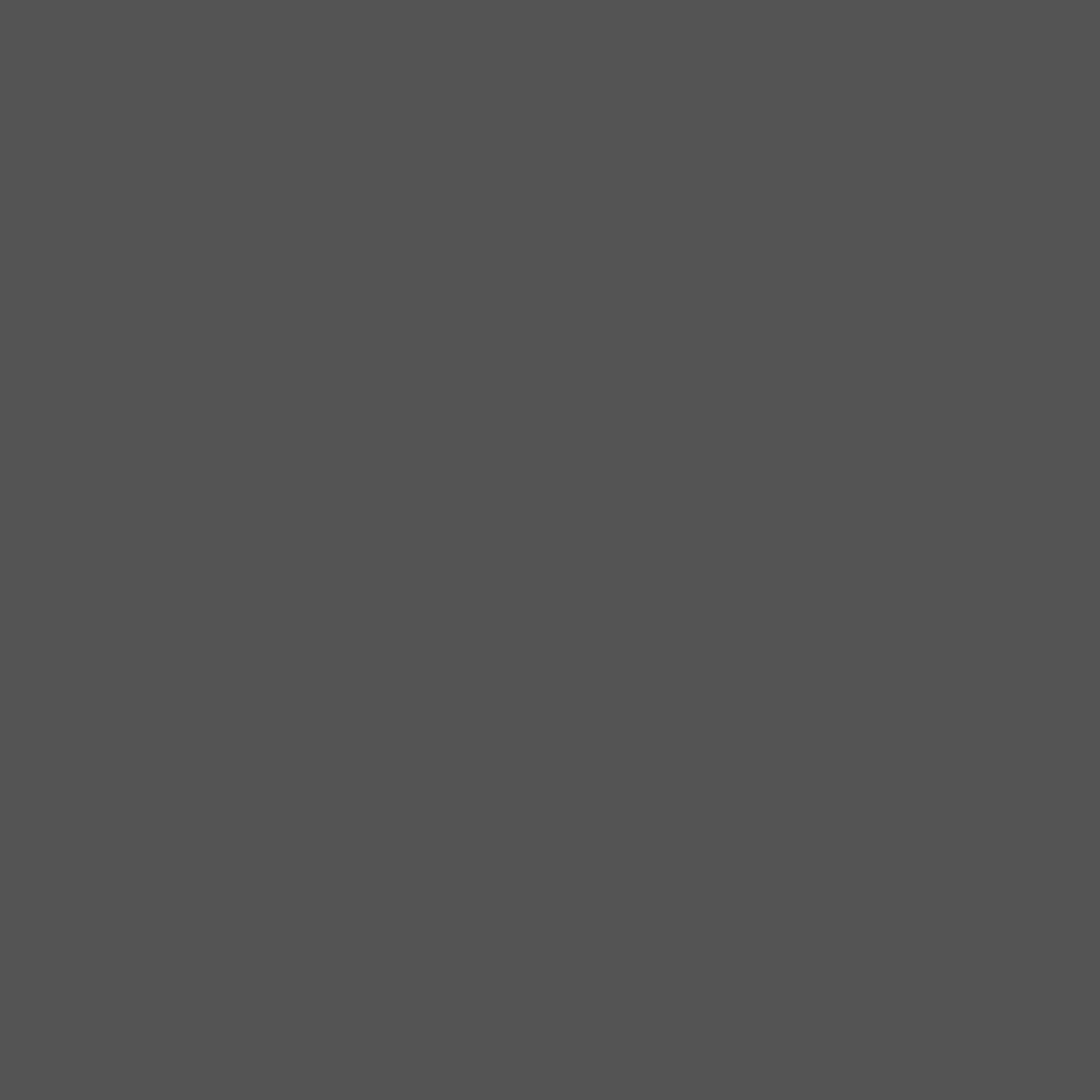 Proteção a refugiados e promoção de soluções duradouras
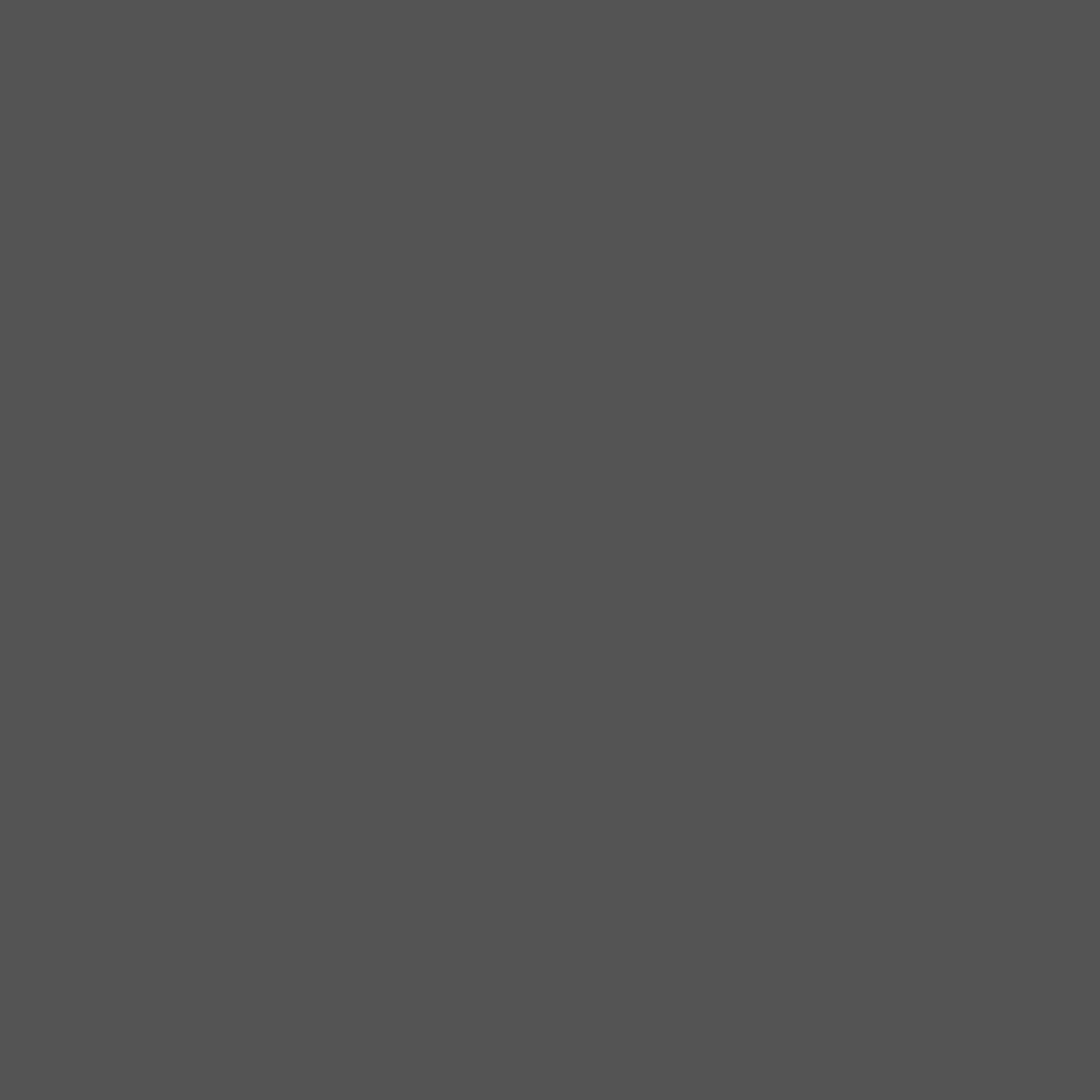 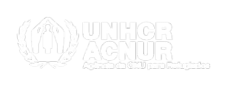 STUART PHILLIPS
AMELIA JOHNSON
MARK WALTERS
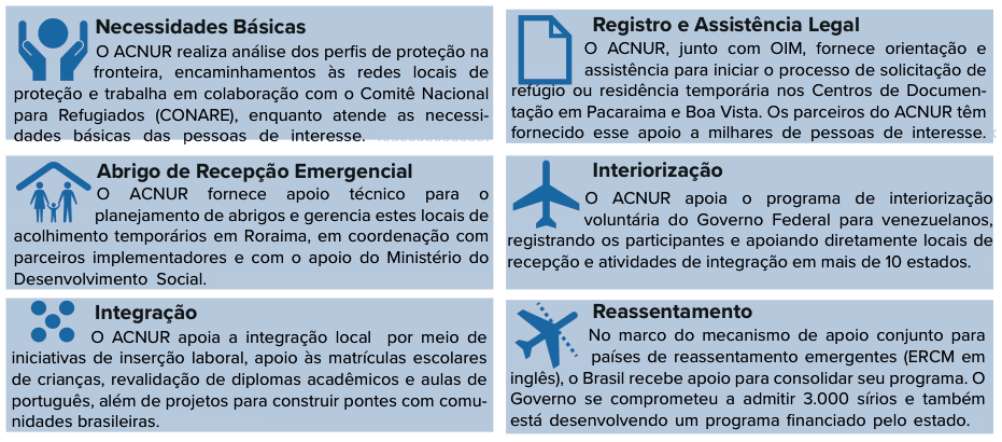 MAIN CHARACTER
SUPPORTING
ANTAGONIST
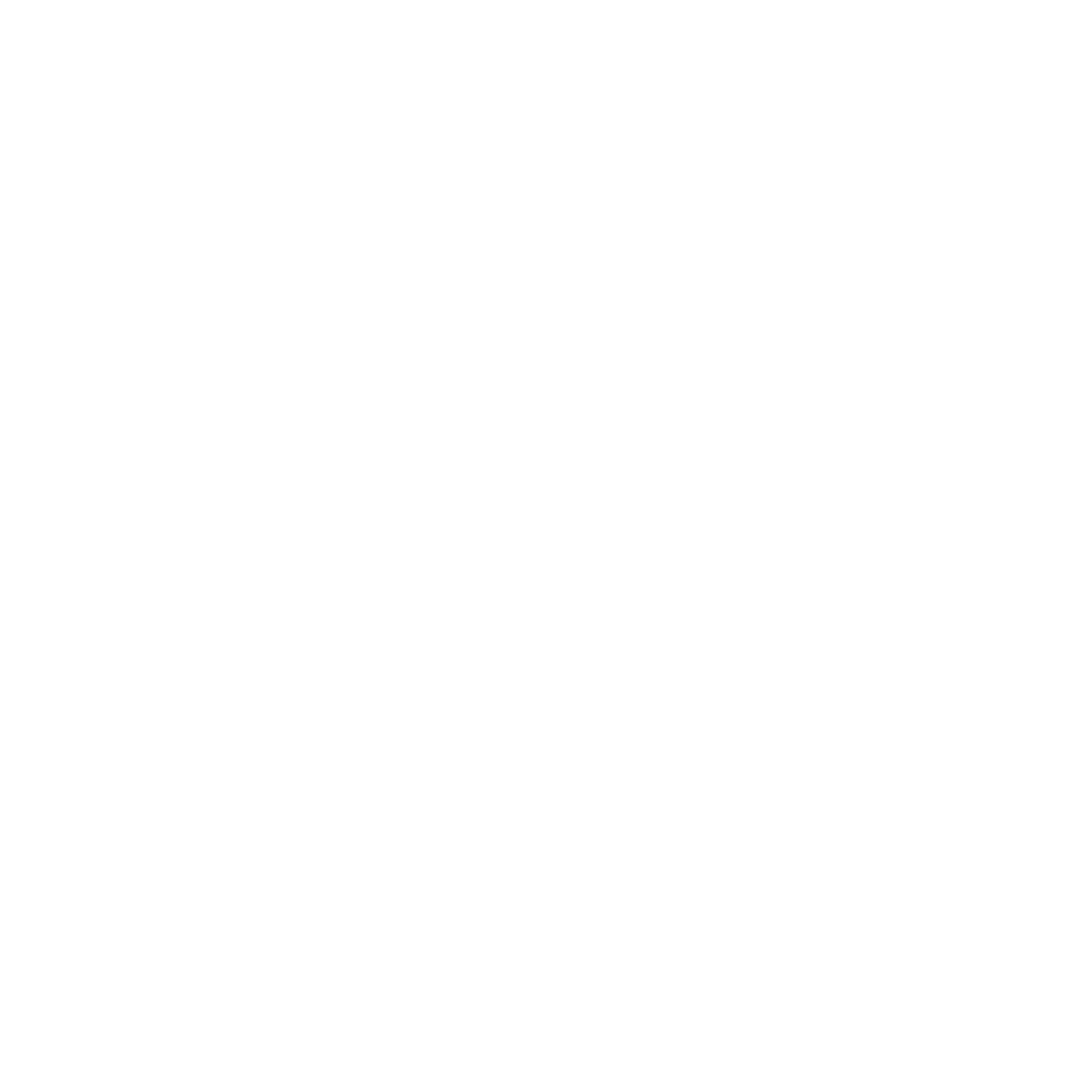 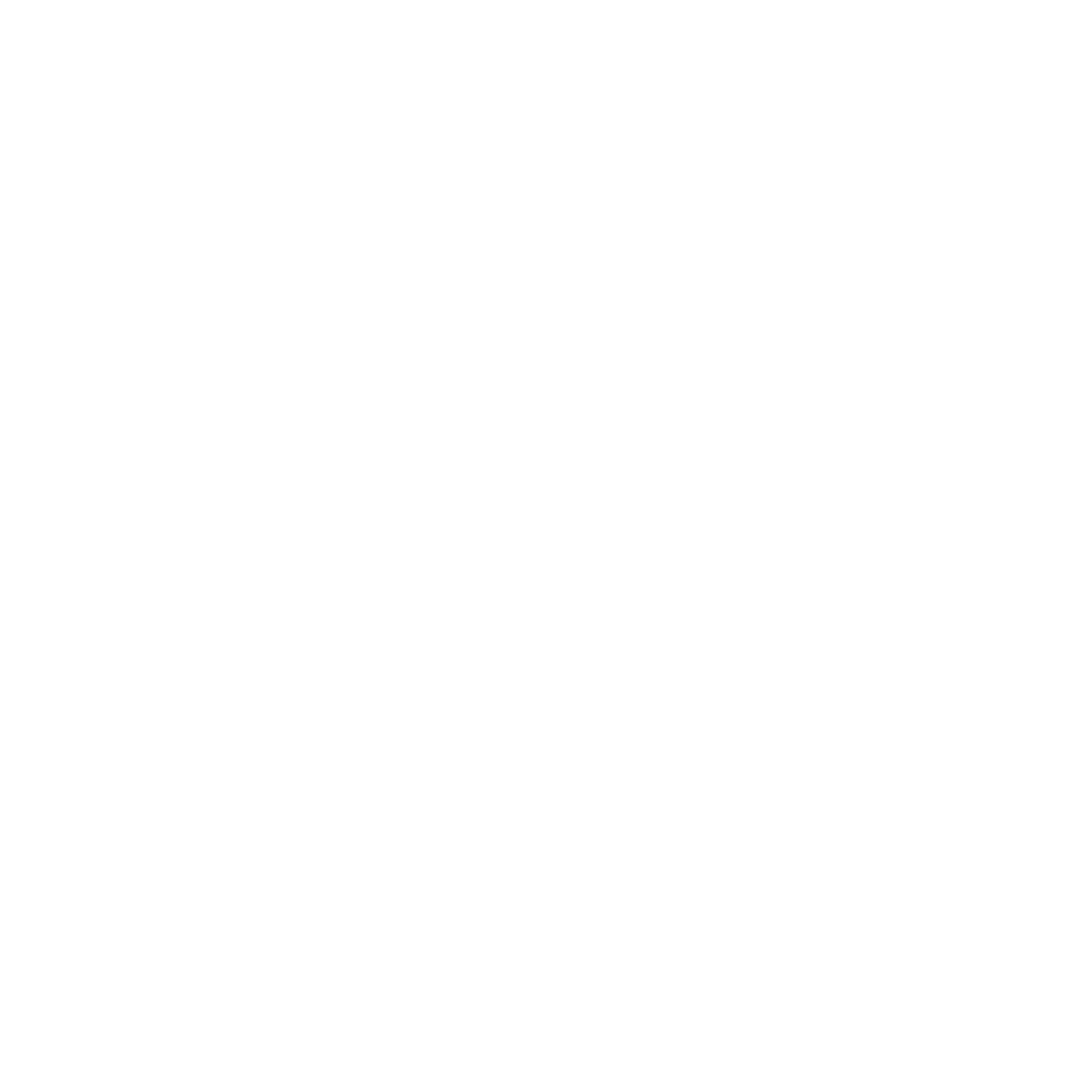 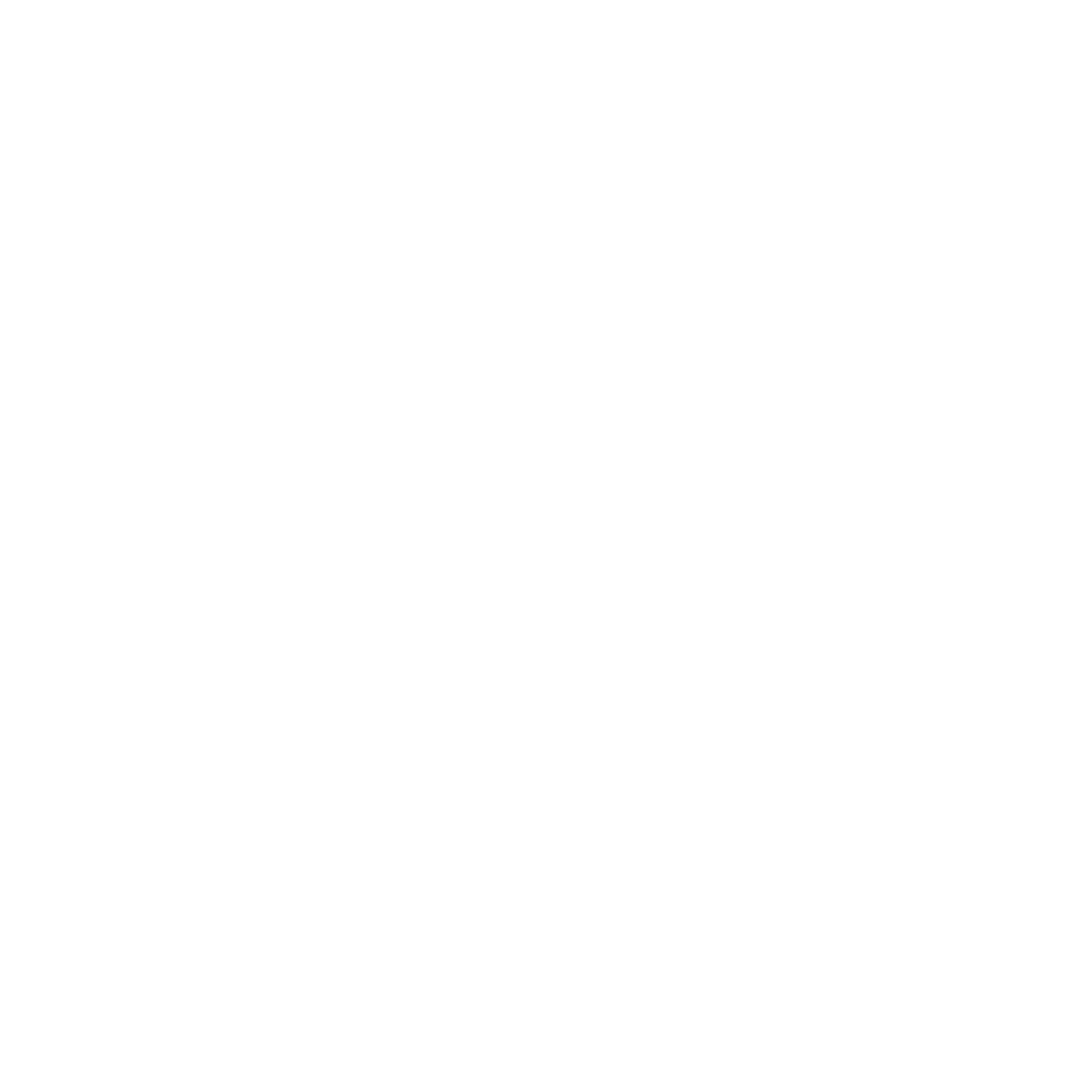 Parceiros da Sociedade Civil do ACNUR em Manaus
Cáritas: CBI, Casos de baixa-média complexidade, cursos de português e profissionalizantes
ADRA: Centro de Referência (pré-documentação)
SJMR: Integração Local
Instituto Mana: Proteção de alta complexidade (24hrs)
Parceiros Operacionais Manaus:
Munícipio, Estado, Poder Público
Manifesto LGBT, Pastoral do Imigrante
Pessoas de Interesse do ACNUR (refugiados e migrantes situação Venezuela)
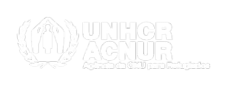 CONTEXTO ATUAL
APOIO ACNUR
Documentação: 

Polícia Federal

Abrigamento: 

Casa Miga - LGBTI Shelter (to be expand)
Oasi
Santo Antonio
Filhos Prediletos
Coroado e Alfredo Nascimento

Soluções Duráveis
Cáritas – CBI
Cursos de Português e Profissionalizantes
Engajamento do terceiro setor
Interiorização

EMERGENCIAS
Casos de Proteção de alto risco
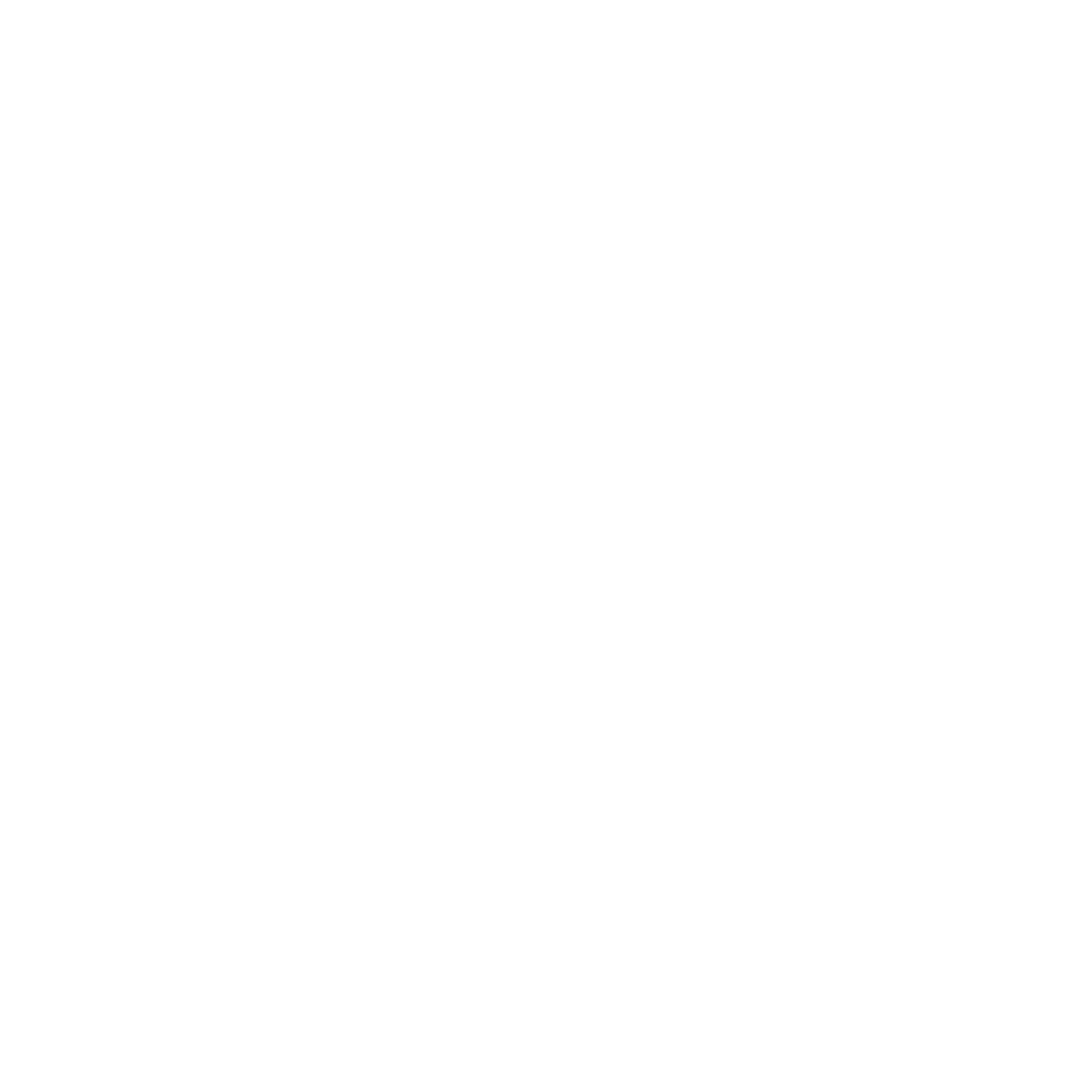 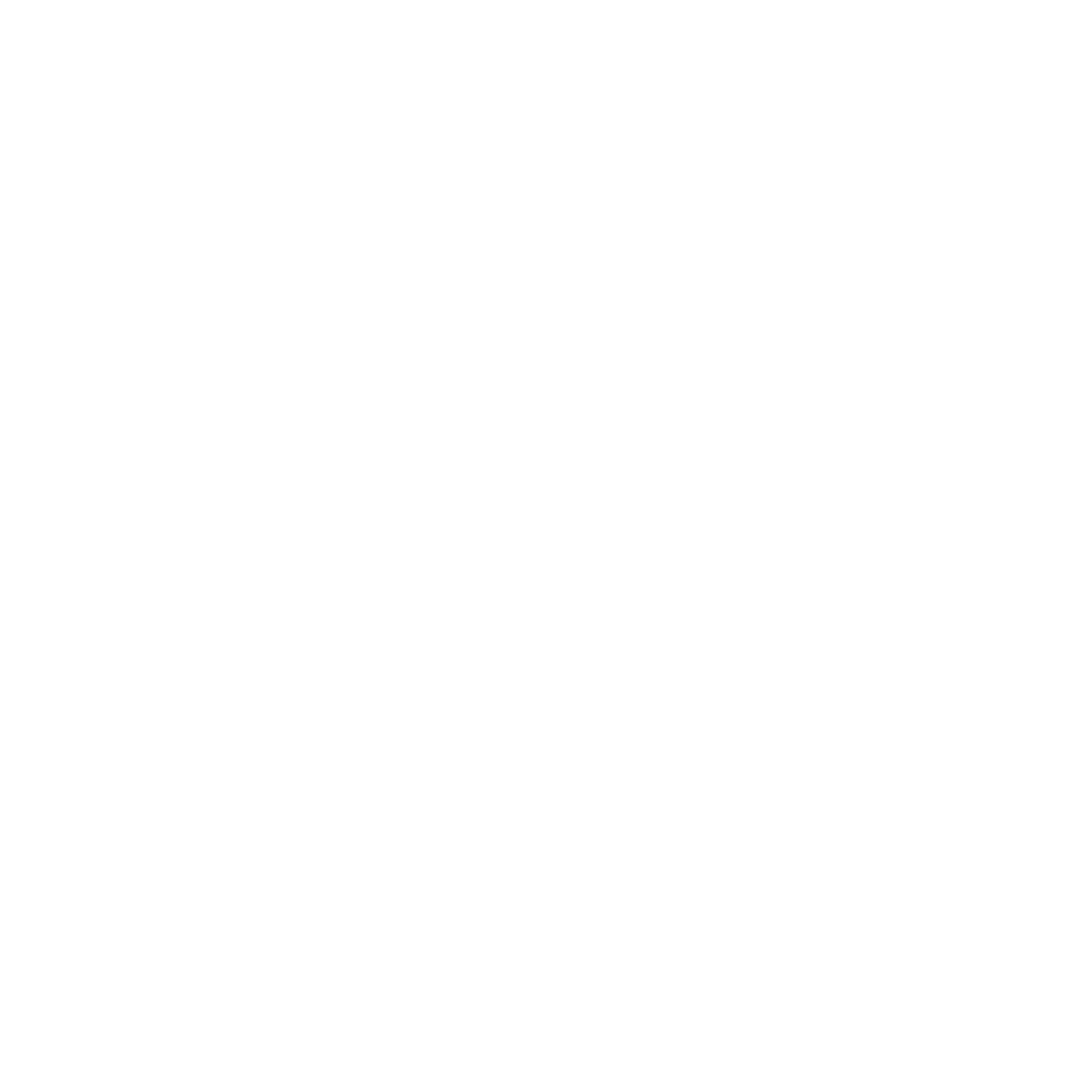 Operação Acolhida

Abrigamento

Soluções Duráveis

Manaus maior centro urbano perto da Fronteira.
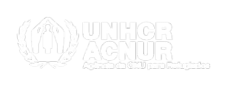 STUART HILLIPS
AMELIA JOHNSON
MARK WALTERS
MAIN CHARACTER
SUPPORTING
ANTAGONIST
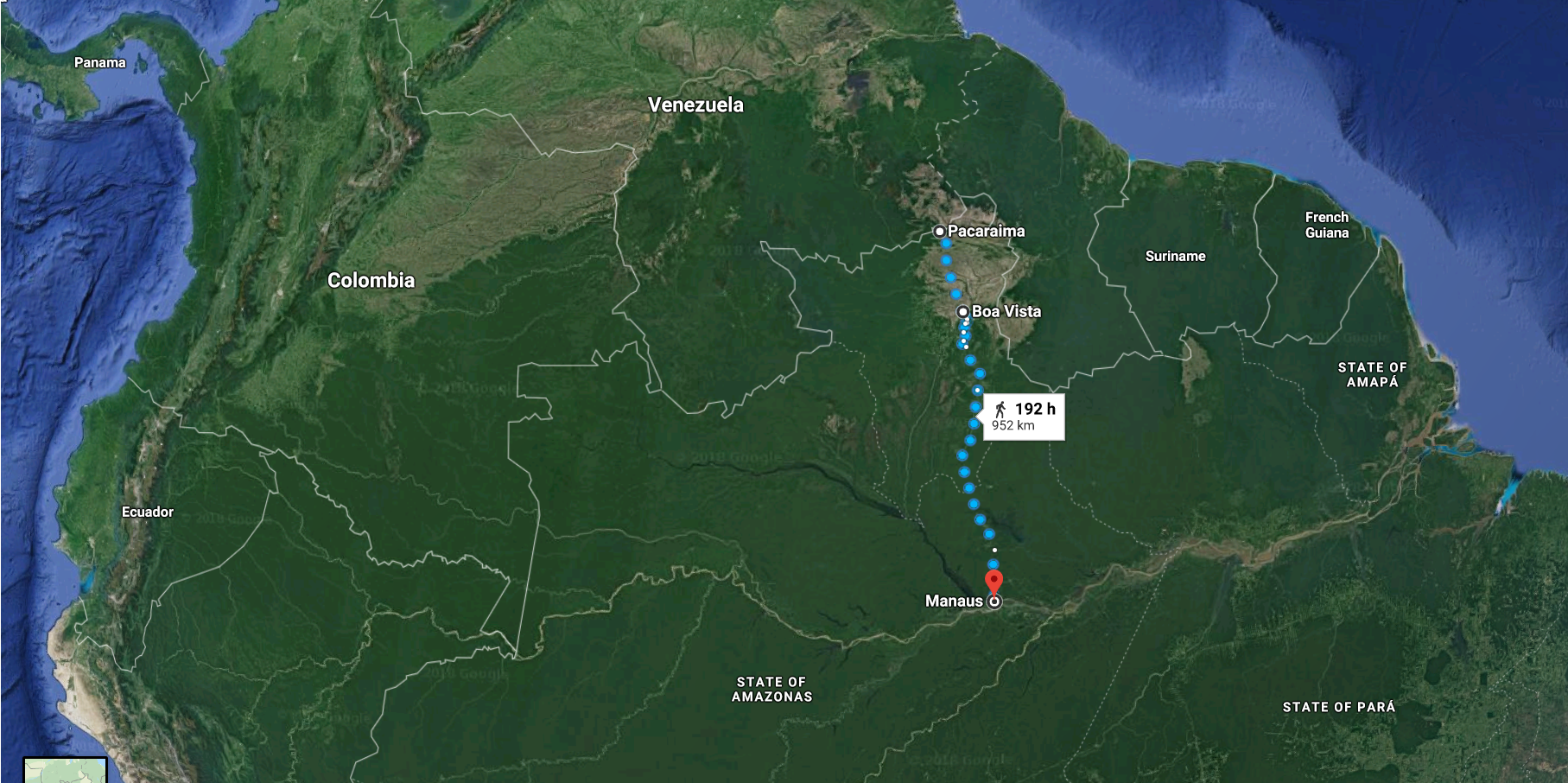 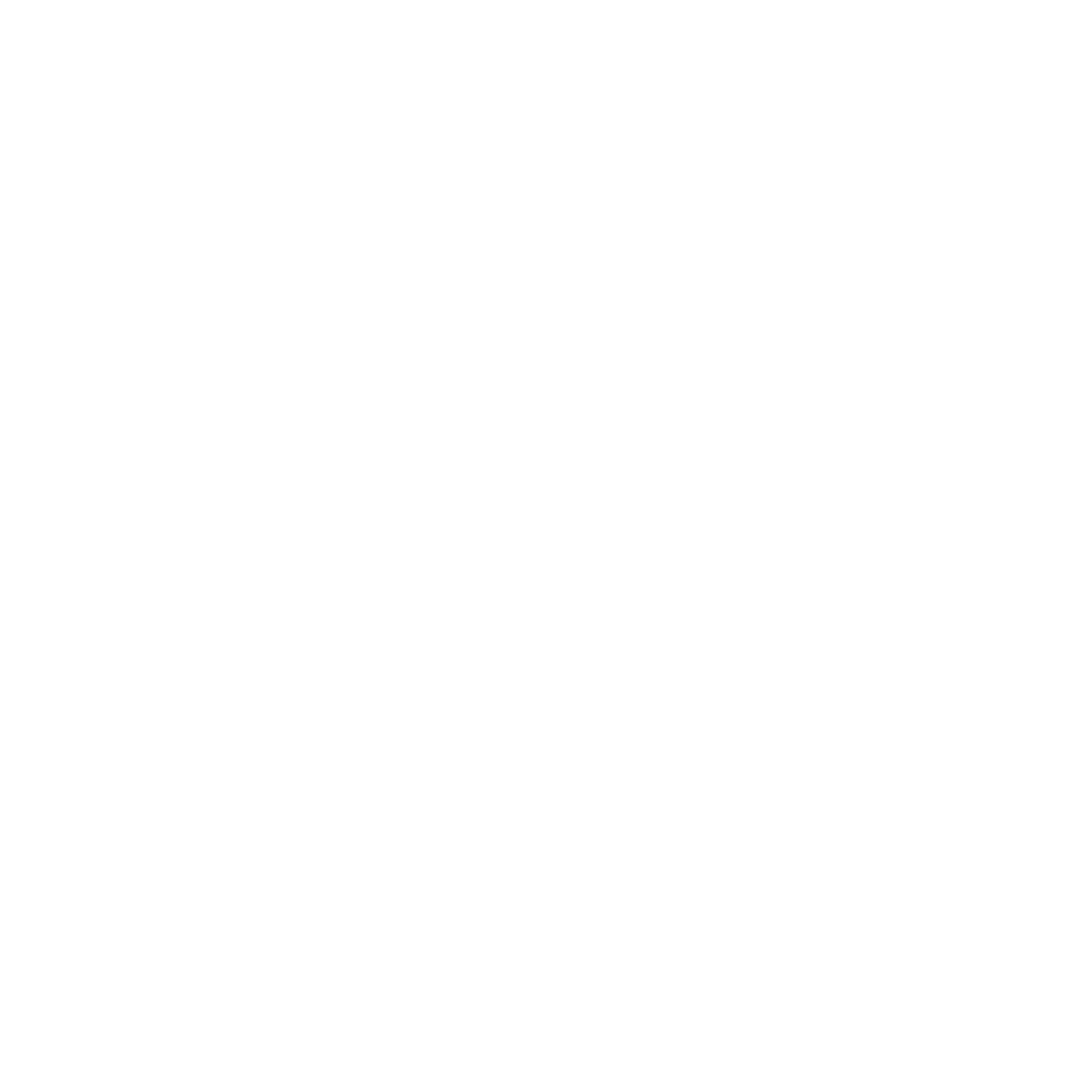 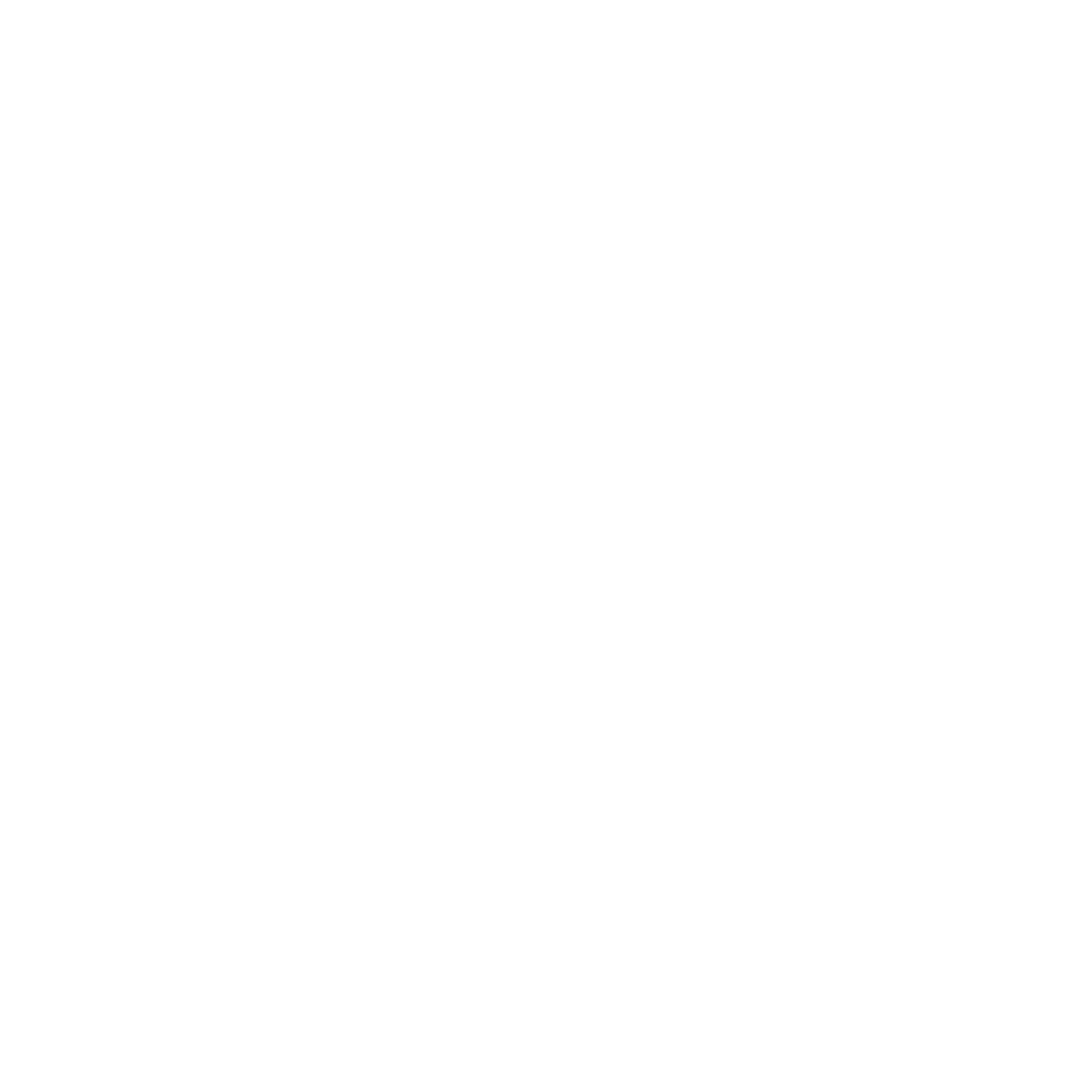 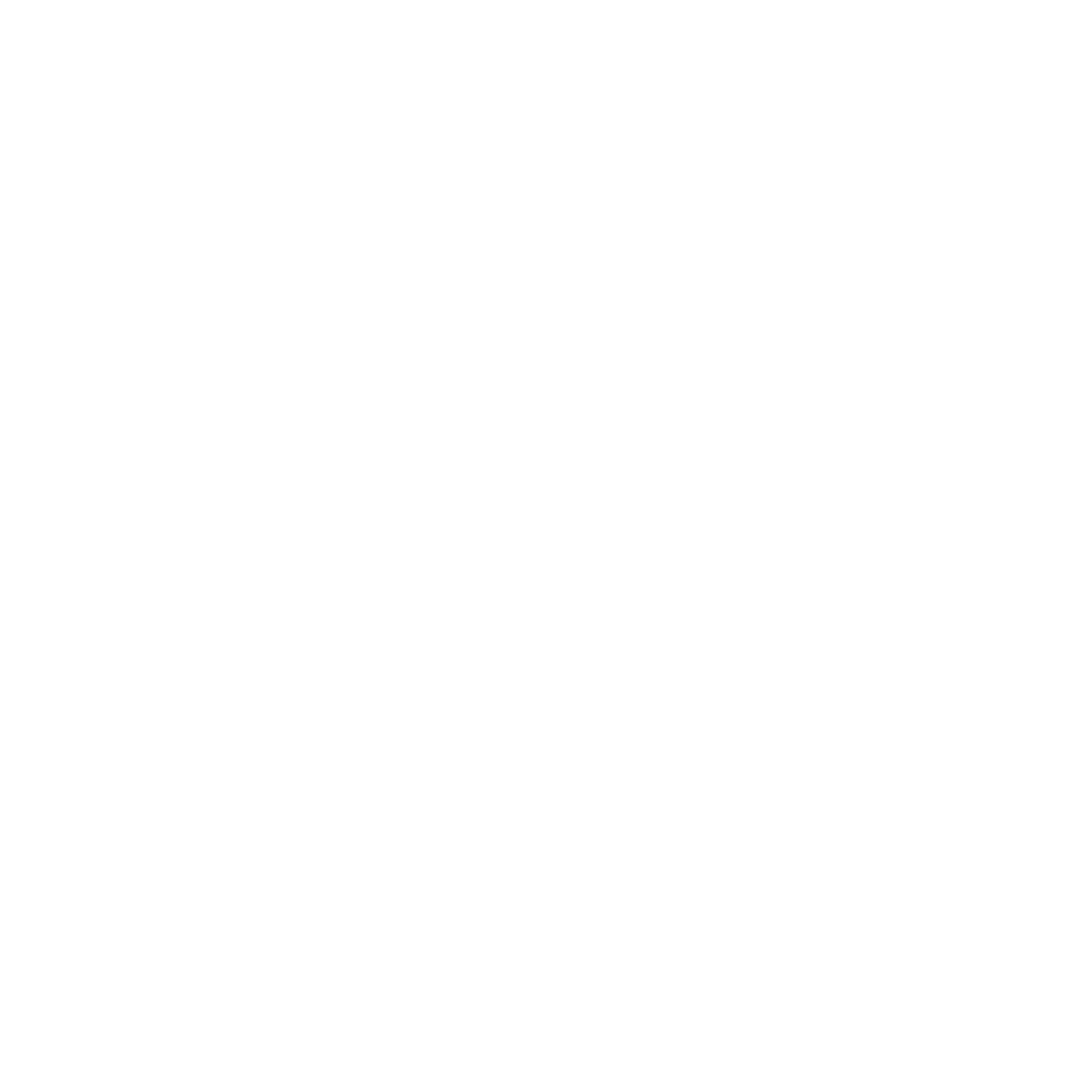 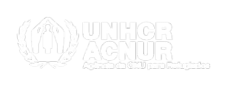 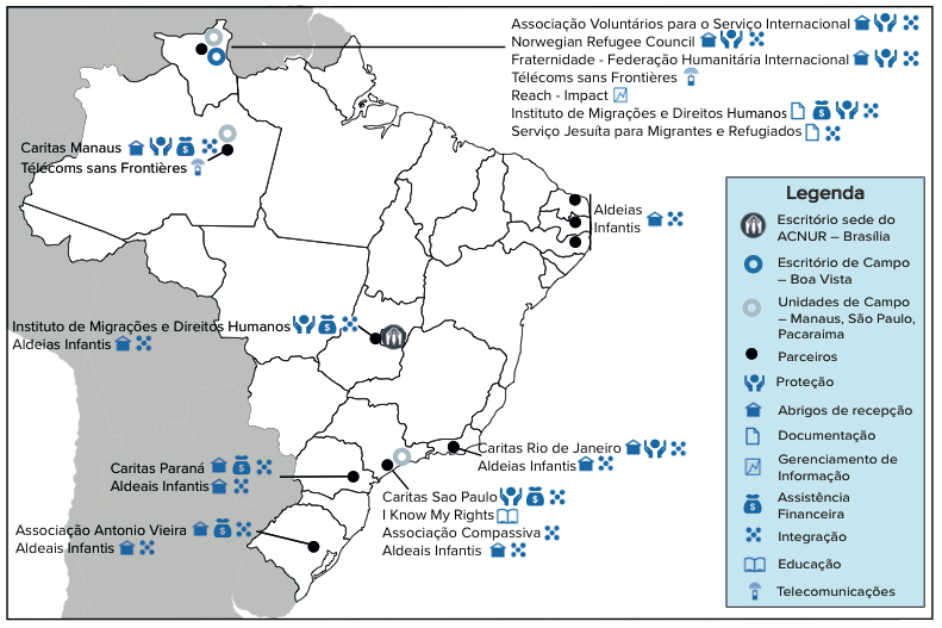 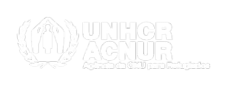